МАРШРУТ ОЛИМПИЙСКОГО ОГНЯ
19 октября 2013 года в Ярославле
МОУ гимназия № 1
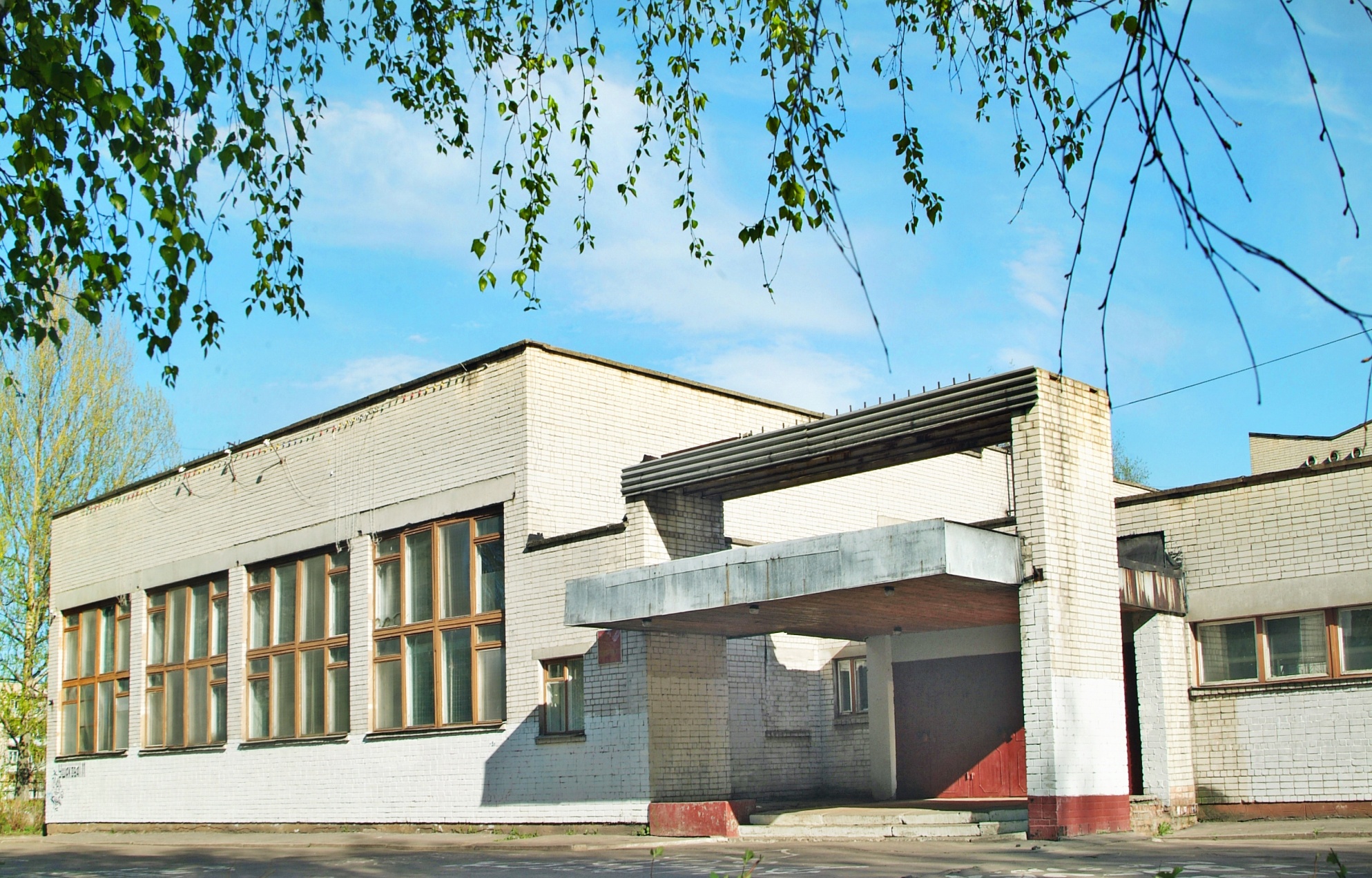 Ледовый дворец спорта «Арена – 2000»
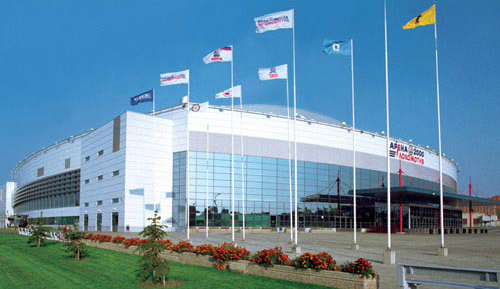 Спасо – Преображенский собор
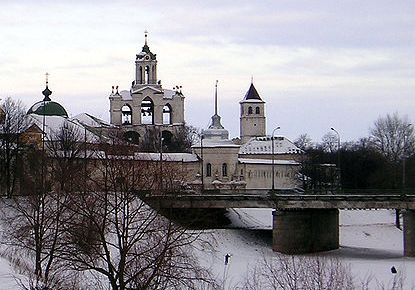 Памятник Ярославу Мудрому
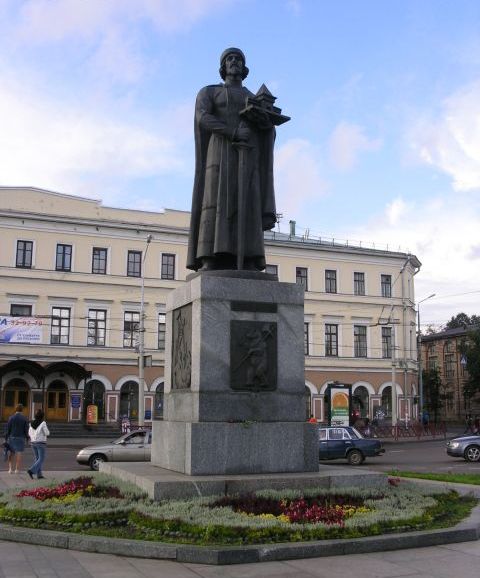 Церковь Ильи Пророка
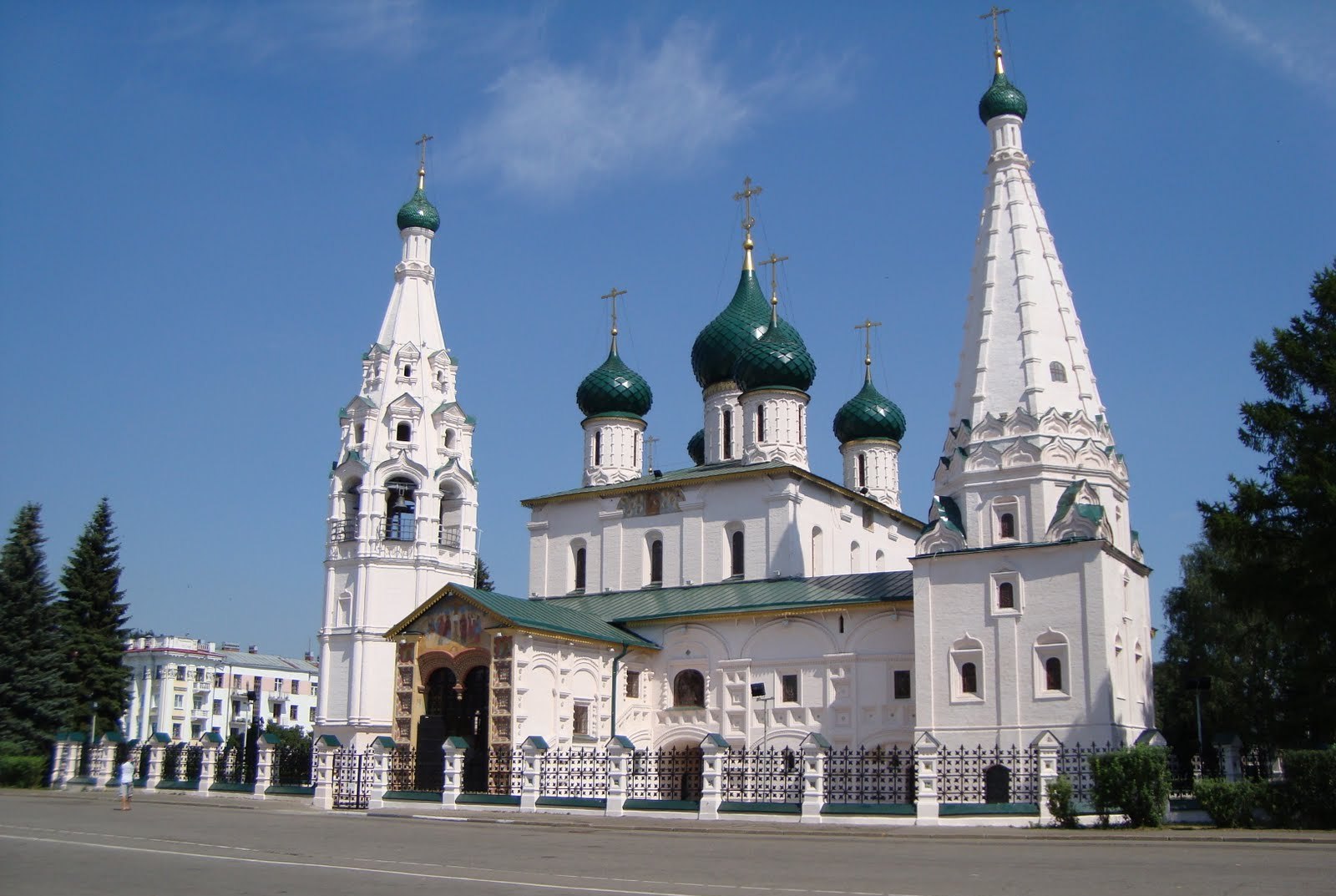 Вечный огонь
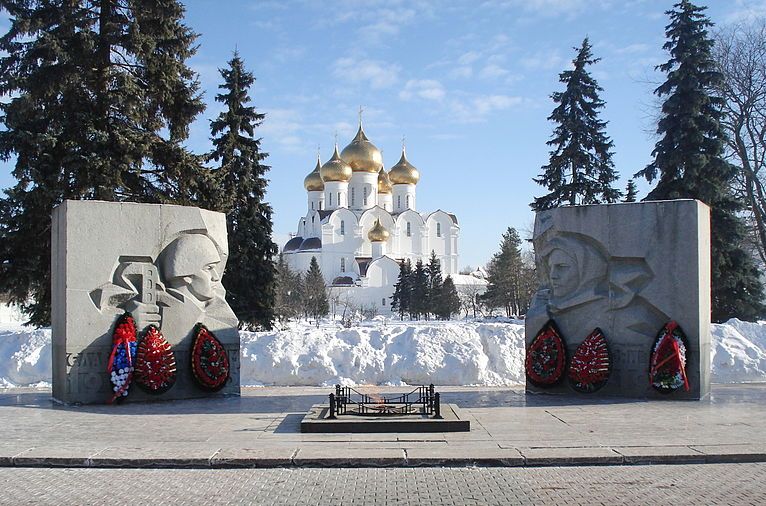 Успенский Кафедральный собор
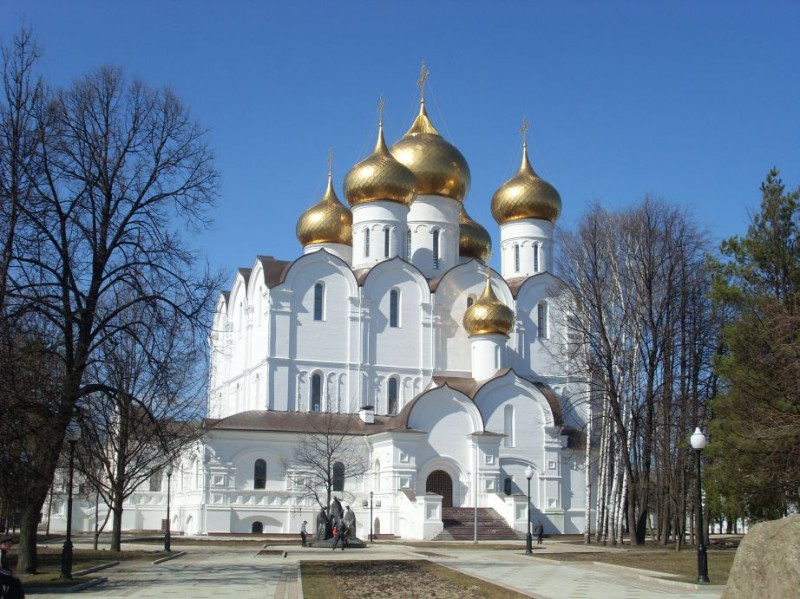 Памятник 1000-летия  Ярославля
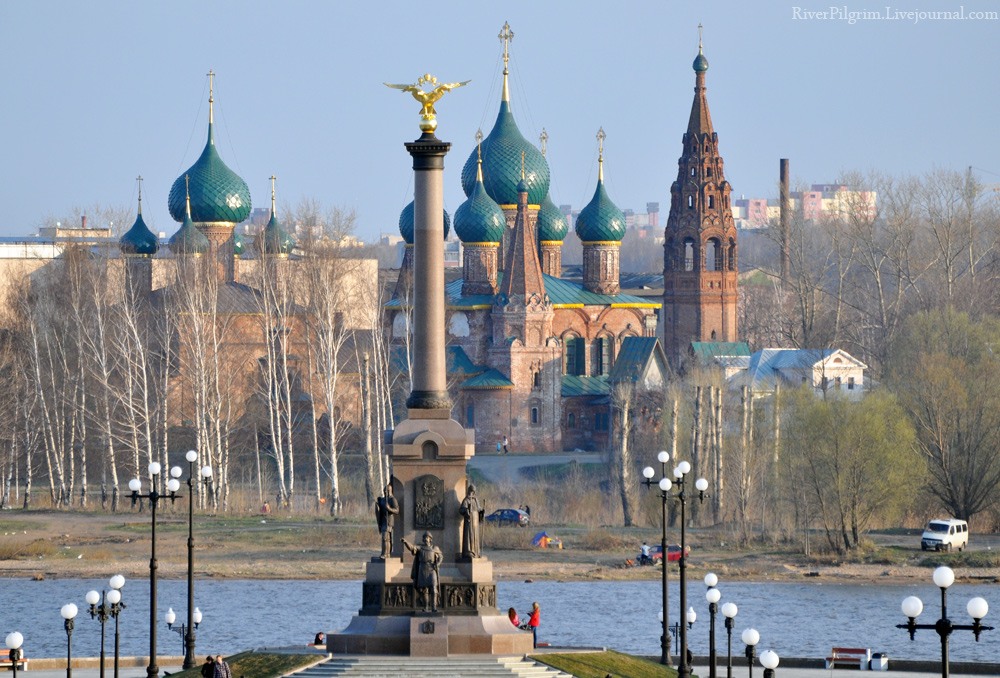 Губернаторская беседка на берегу Волги
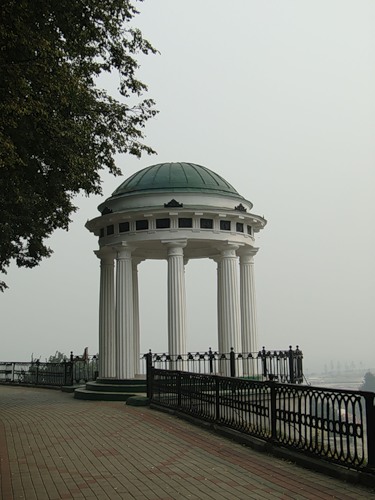 Академический Театр имени. Ф.Г.Волкова
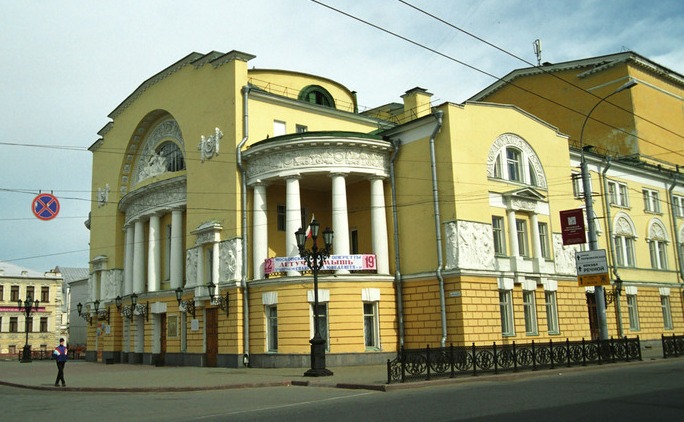 Церковь Иоанна Предтечи
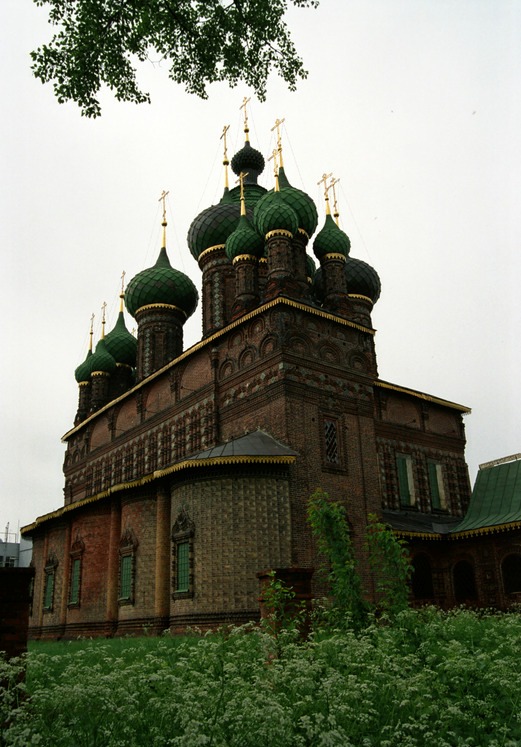 Культурно-зрелищный комплекс «Миллениум»
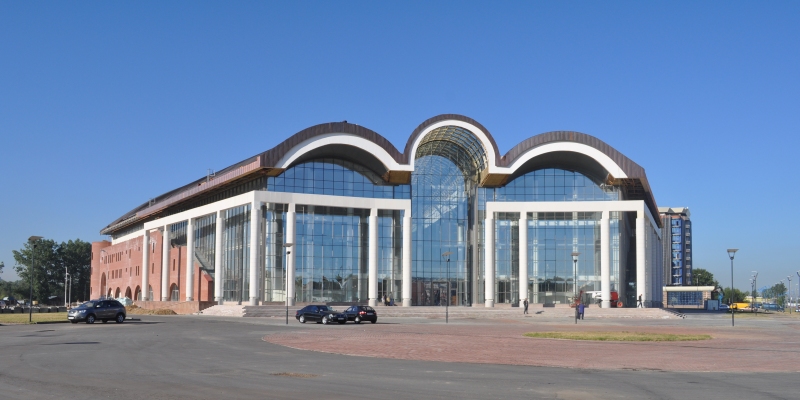